DIalogues – Valentine’s Day
Components:
Eliezer Ribeiro
Luiz Eduardo
Joabson da Silva
Thiago Henrique
HE IS ALEX
He is a shy timid, enjoy a lot of music, likes to play, and does not even have friendships throught college, just from your older school, is his first day of the class and it is having a party for the beginners
HE IS FRANKLIN
Franklin is very extroverted loves to go out with his friends going on party and drink enough, it is a fairy face, and also like to meet new people, he's Alex Veteran
Hello, What's your name?
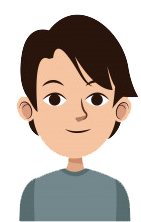 Hi, I am Bruce, and about you?
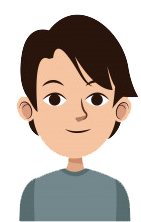 I’m Franklin, is yours first party?
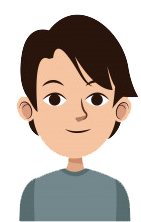 Yes, the people here are lively
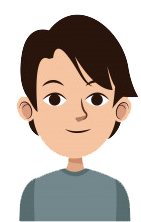 for sure!,  Where did you come from,  Alex?
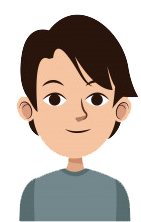 I am from Colorado, Loveland
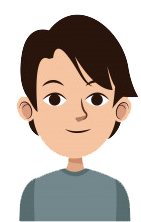 Hum... Interesting
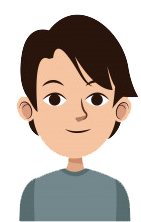 What's it?
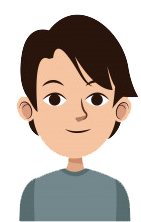 nothing , i am from Duncer, what do you like to do?, Talk to your routine.
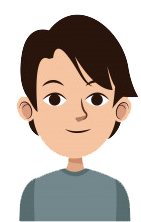 Well, I Iike to play the guitar, and games and casually drink, go out with friends, and you?
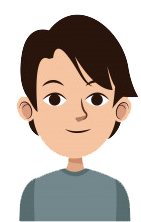 I like go to partys with my friends get drunk, but also i like watch series and sleep.
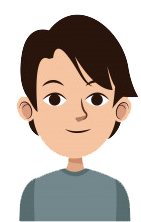 I found a good deal
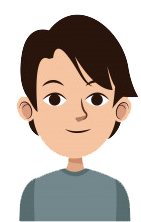 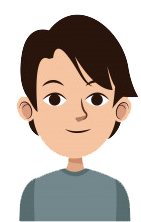 Let's Go! Move it.
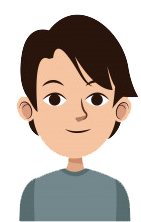 Stop bro! I am straight!
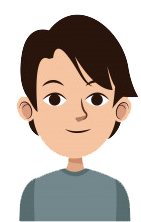 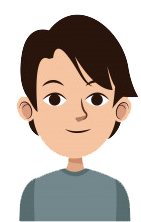